Навчально-виховний комплекс «Загальноосвітня школа І-ІІІ ступенів №1-гімназія» м. Копичинці
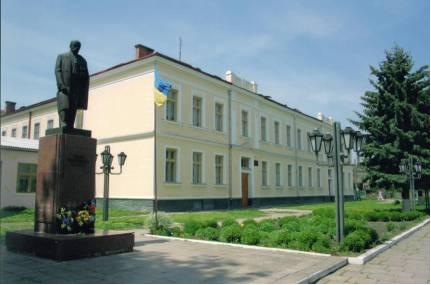 Школа – велика дитяча країна, 
В ній відкривається білий наш світ.
Тут пізнає себе кожна дитина,
І відправляється з відси в політ.
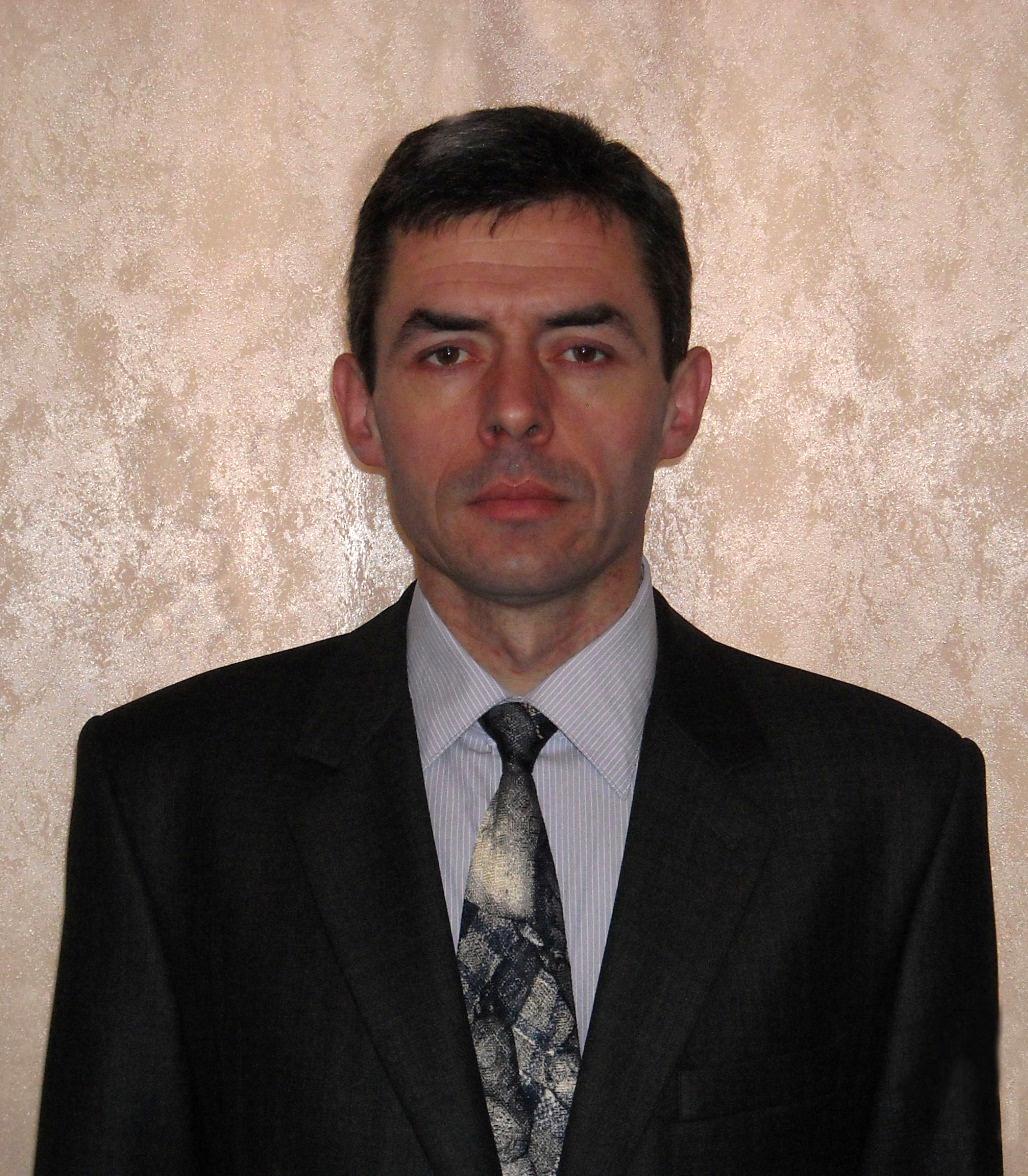 Дудка Володимир Зіновійович
Моє педагогічне кредо:
“Дитина – це шедевр, творіння Боже, живе диво природи, і не нам судити, правильно створений цей шедевр, чи ні ! ”
Науково - методична проблема над якою я працюю:
«Розкриття творчого потенціалу учнів шляхом застосування активних форм і методів навчання на уроках географії»
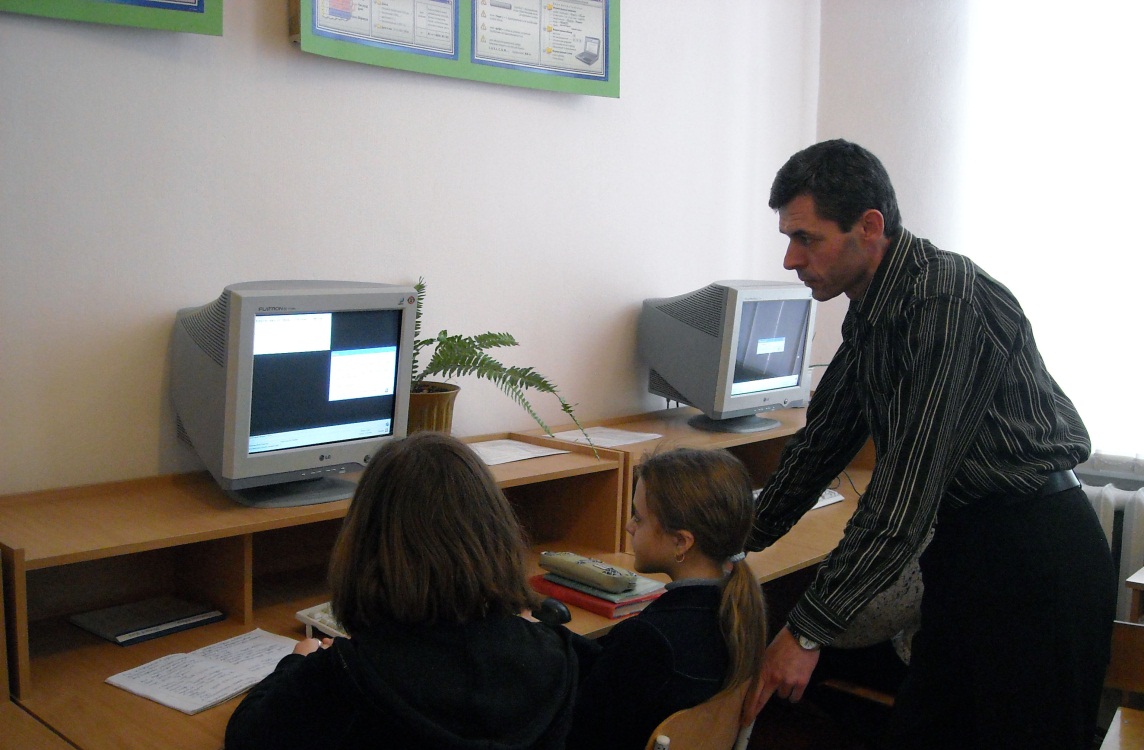 Завдання:
Реалізація нової логіки і технології організації навчально-виховного процесу
Забезпечення індивідуалізації та диференціації процесу навчання 
Озброєння учнів стратегією самостійного засвоєння навчального матеріалу
Формування нового стилю мислення 
Здійснення постійного контролю та самоконтролю
Обєктивна діагностика і оцінювання навчальних досягнень
Розвиток творчих здібностей
Основні принципи навчання:
Демократизація
Доступність
Гуманізація
Диференціація
Науковість
Інтеграція
Цілісність
Географія – наука, чудо перше із чудес. Ти в людини завжди будиш інтерес
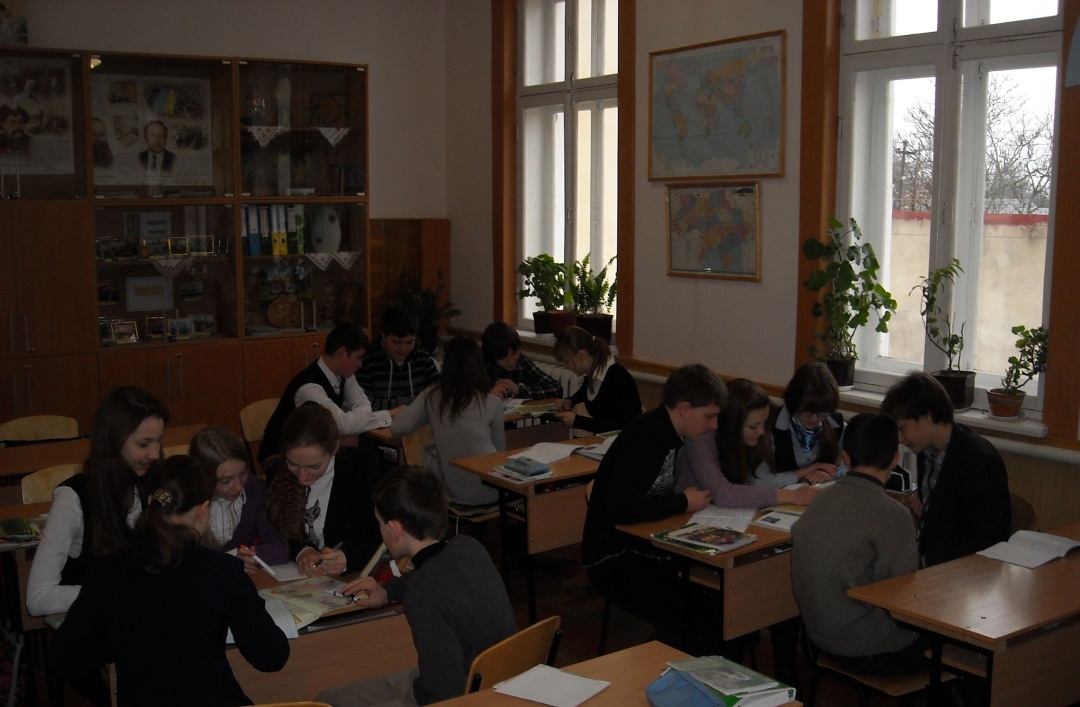 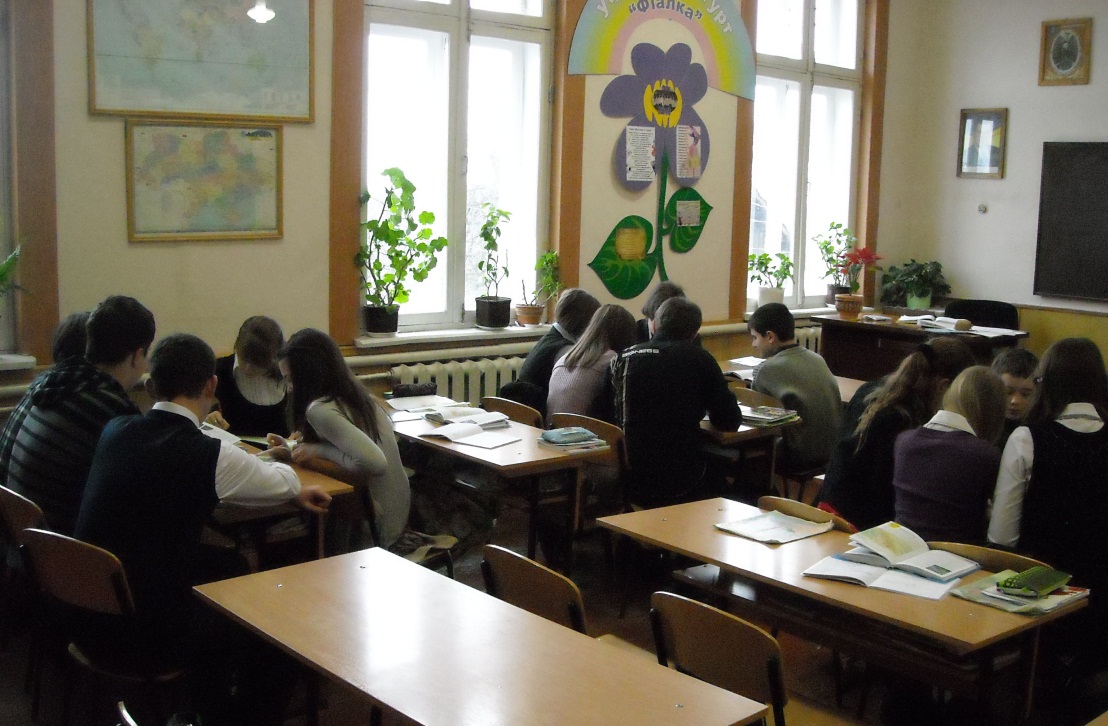 Не існує географії без карти. Не існує карти без людини.Одним з головних завдань вчителя географії вважаю: “Навчити дітей читати карту, розуміти і аналізувати її”
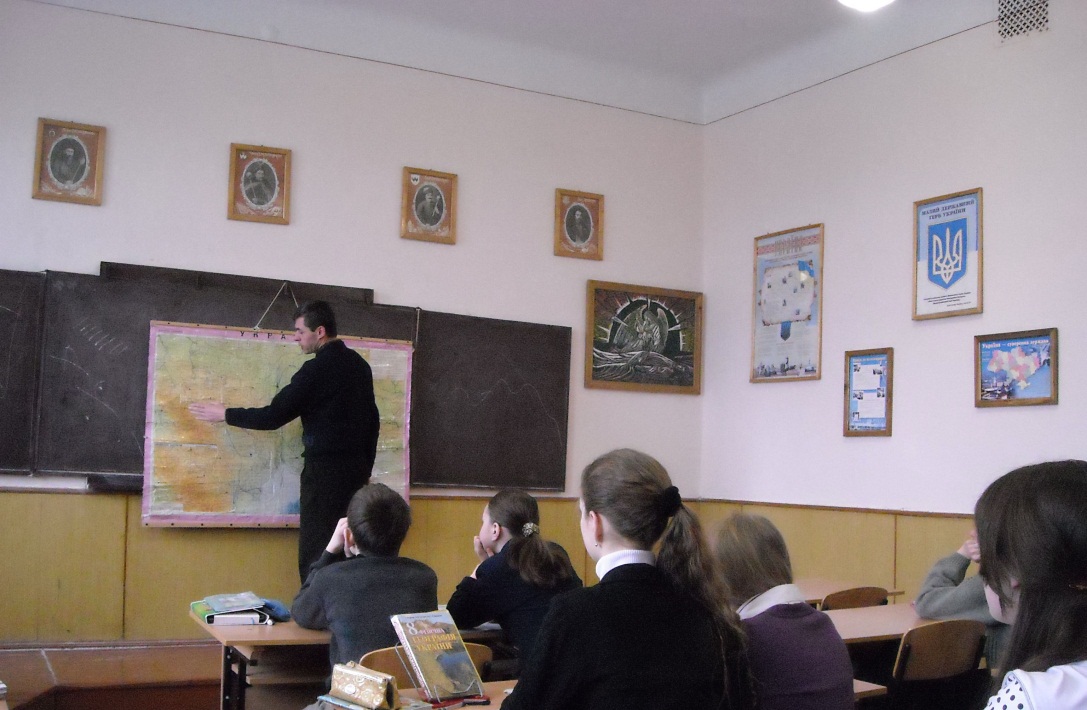 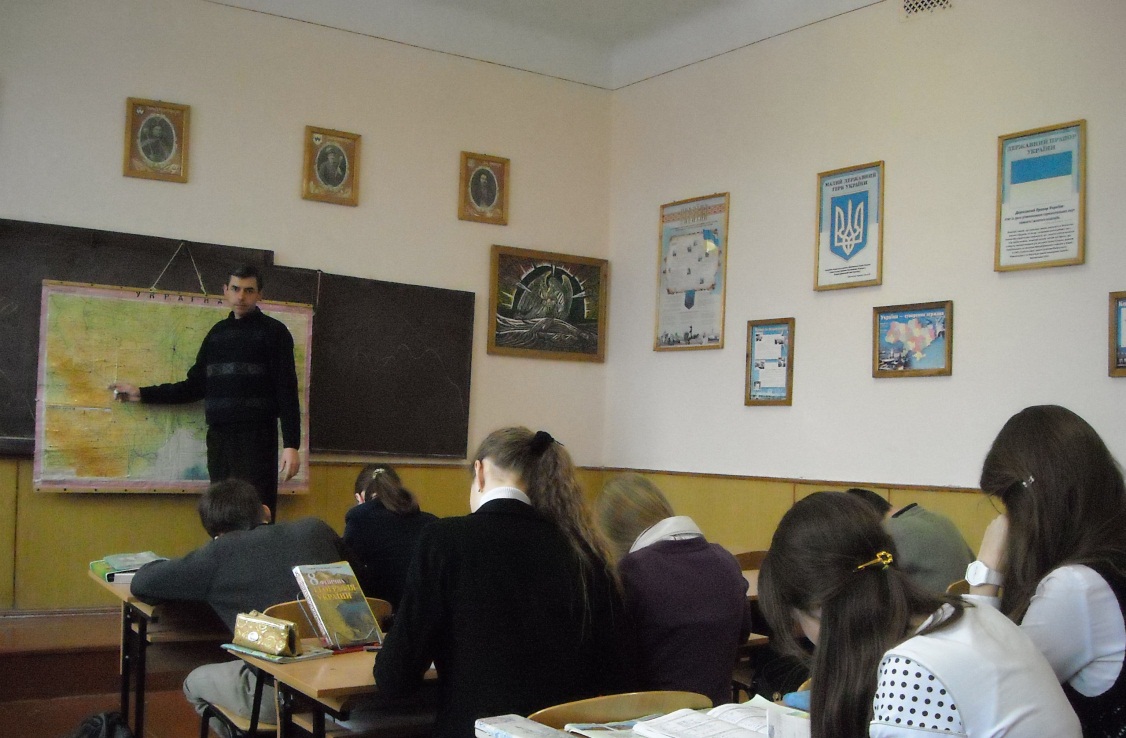 Використання педагогічного програмового забезпечення (ППЗ)
Забезпечує засвоєння школярами змісту навчального предмета в більшому обсязі, а також сприяє мотивації навчальної діяльності школярів.
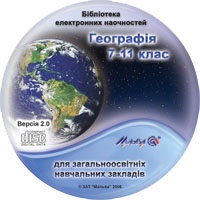 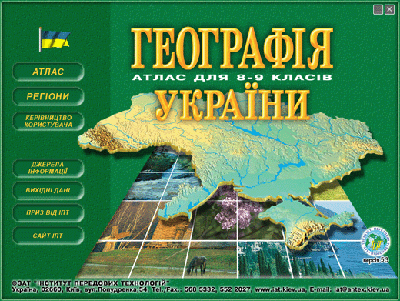 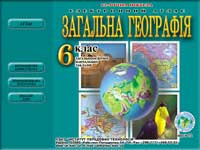 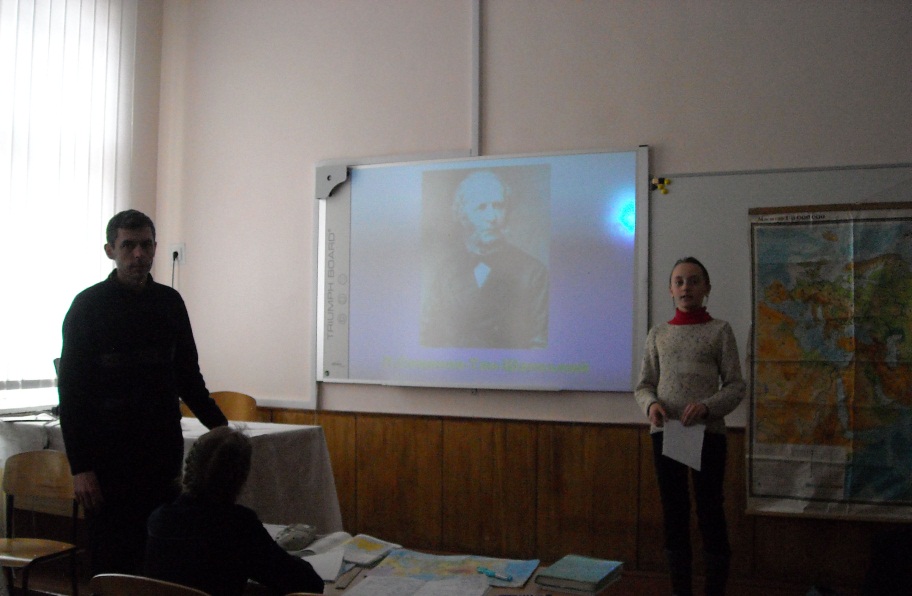 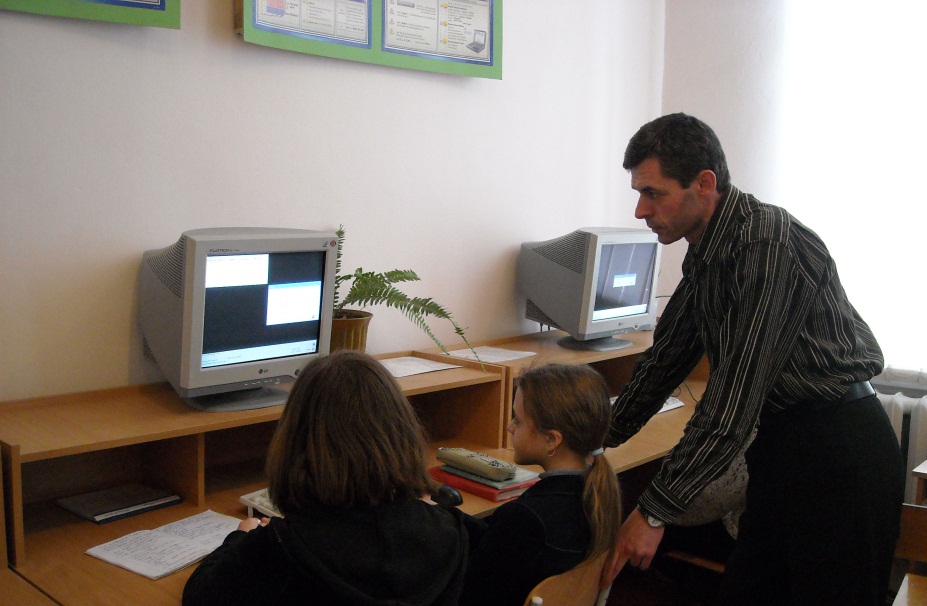 Комп’ютерні програми на уроках географії – це реальність у НВК “ЗОШ І-ІІІ ступенів №1- гімназія” м.Копичинці
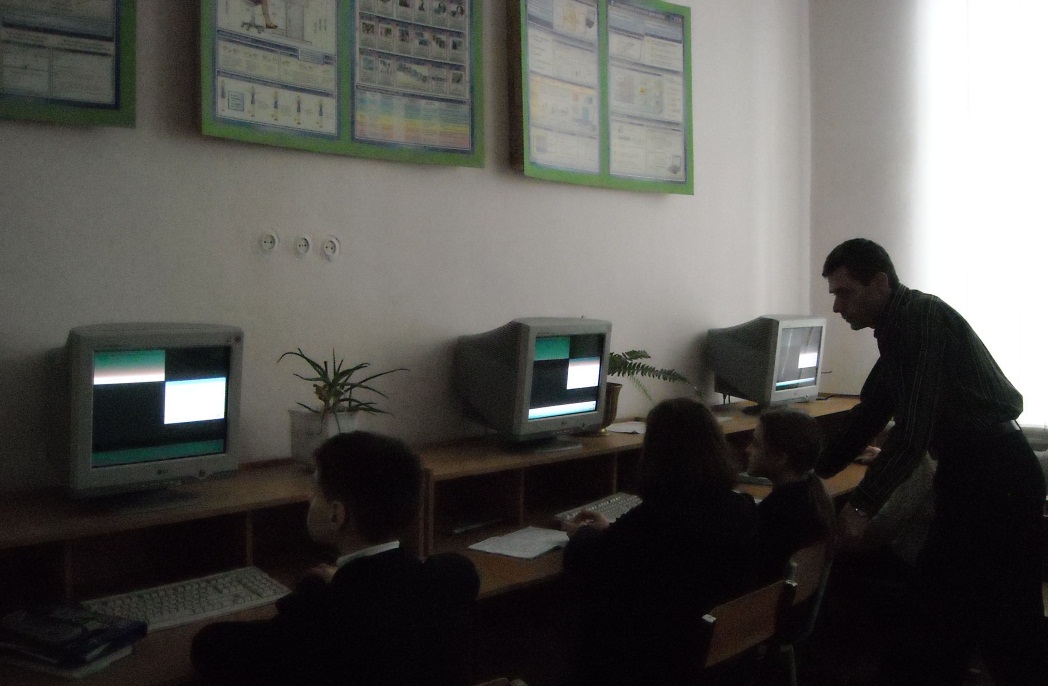 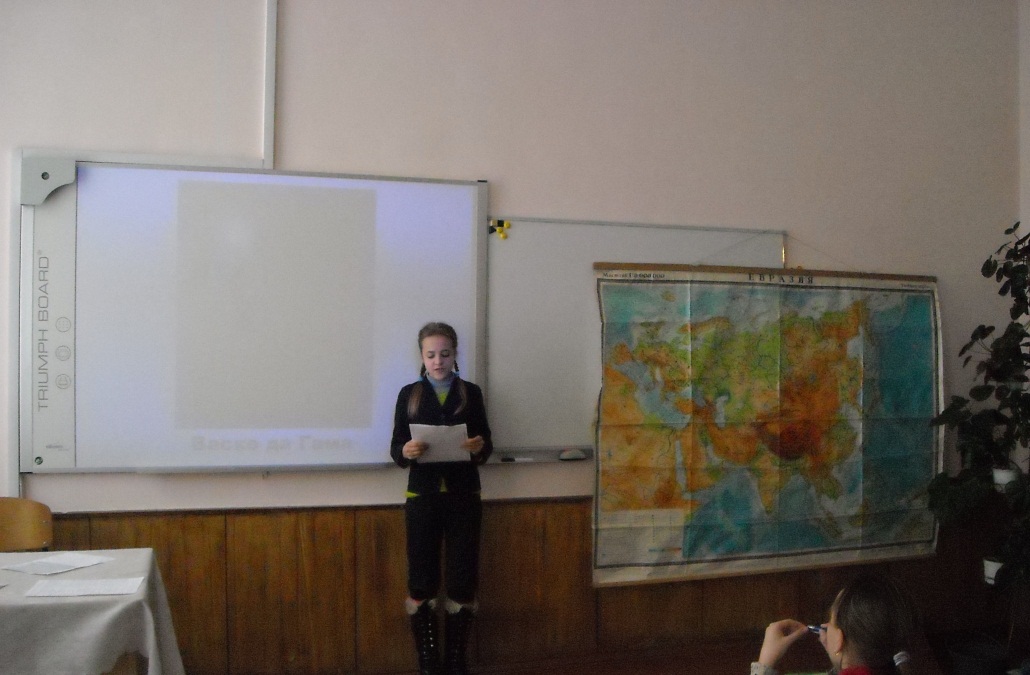 Так ми разом навчаємося і отримуємо заряд енергії
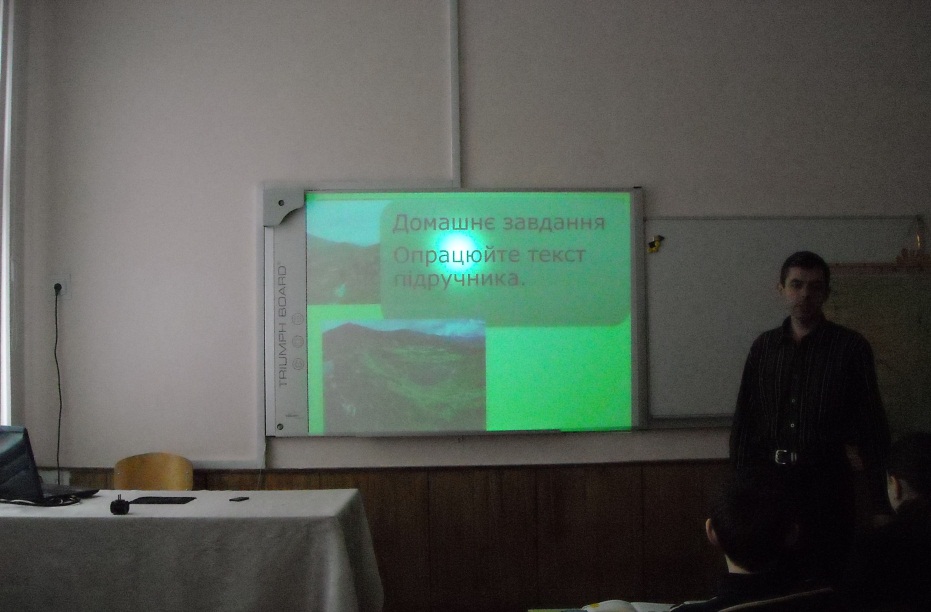 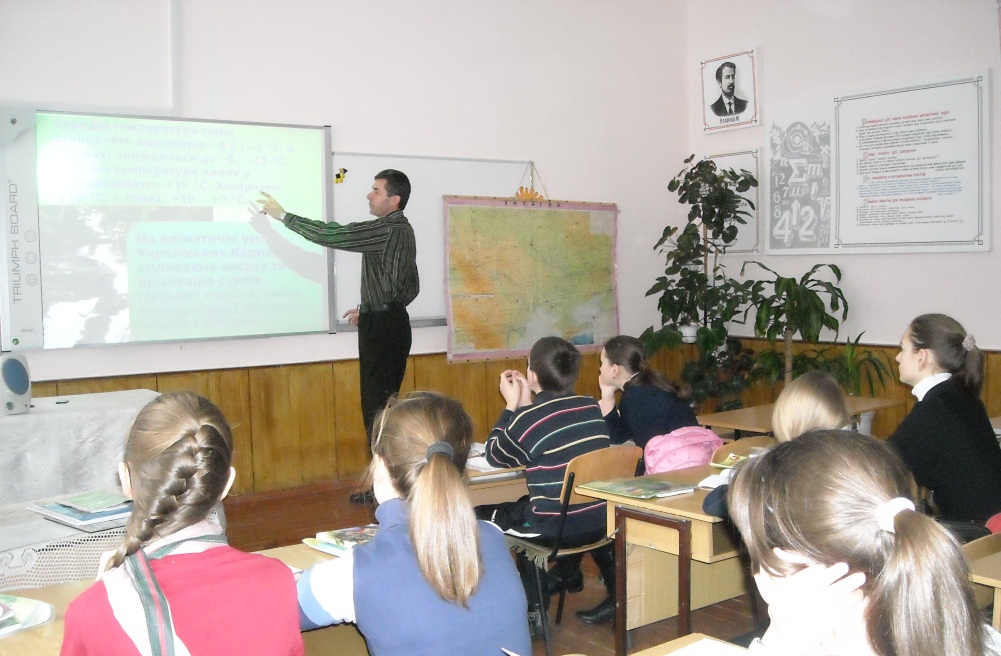 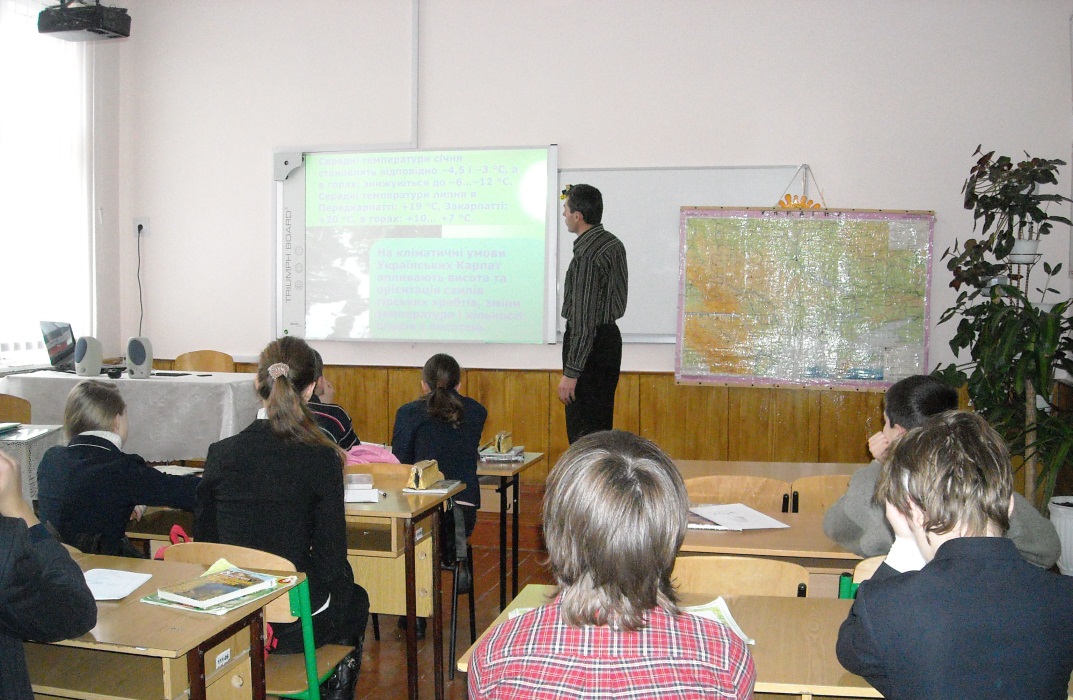 Майбутні метеорологи тут роблять перші кроки: які цікаві ці екскурсії й практичні уроки
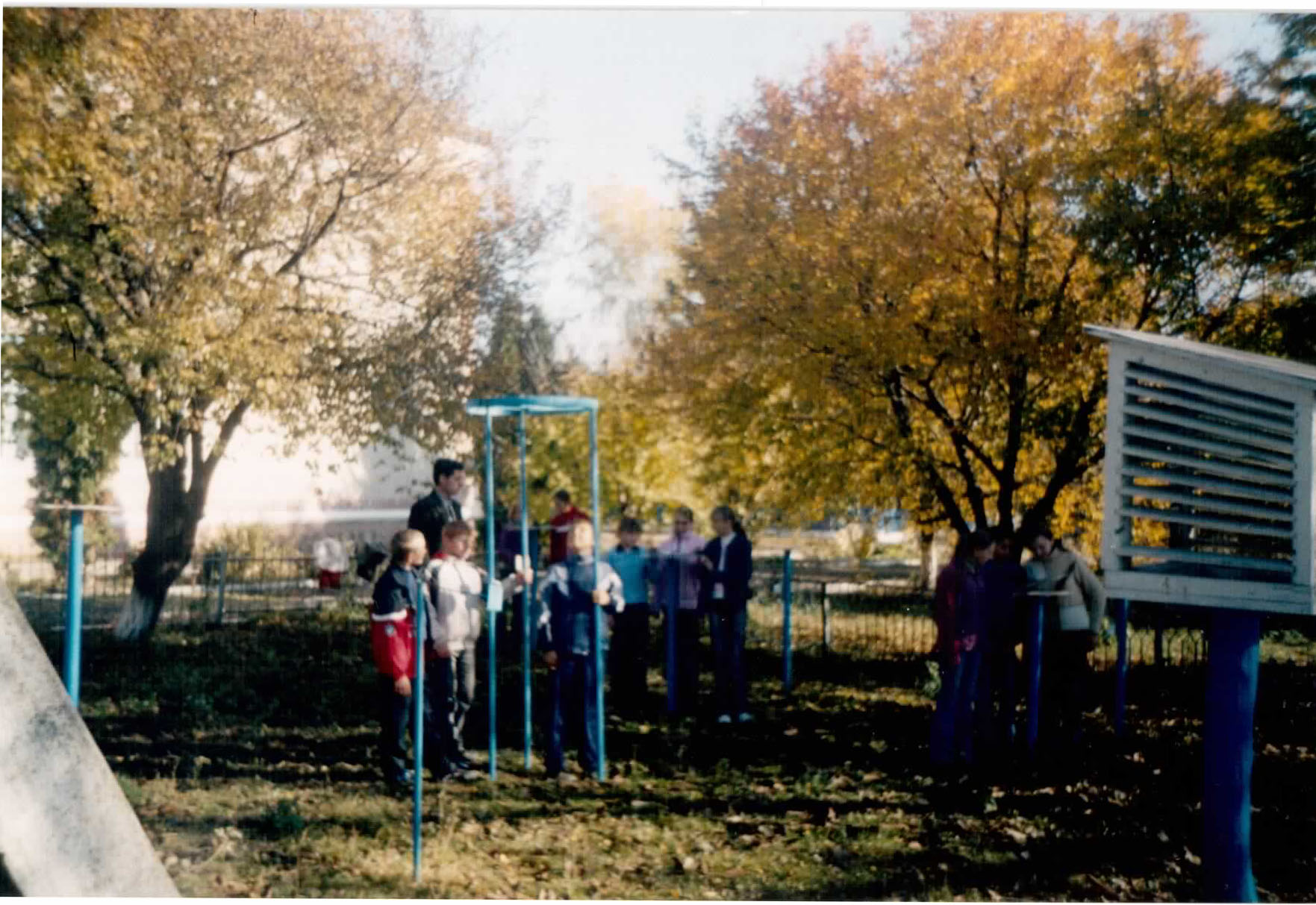 Учні нашої школи є учасниками обласного еколого-краєзнавчого проекту “Твій рідний край”
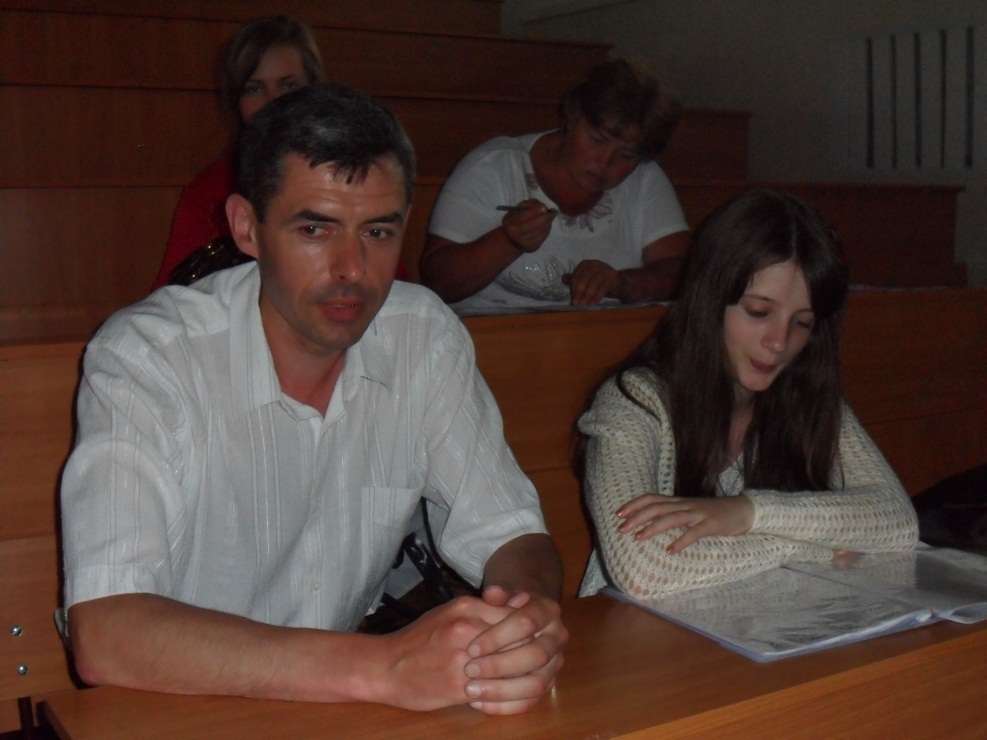 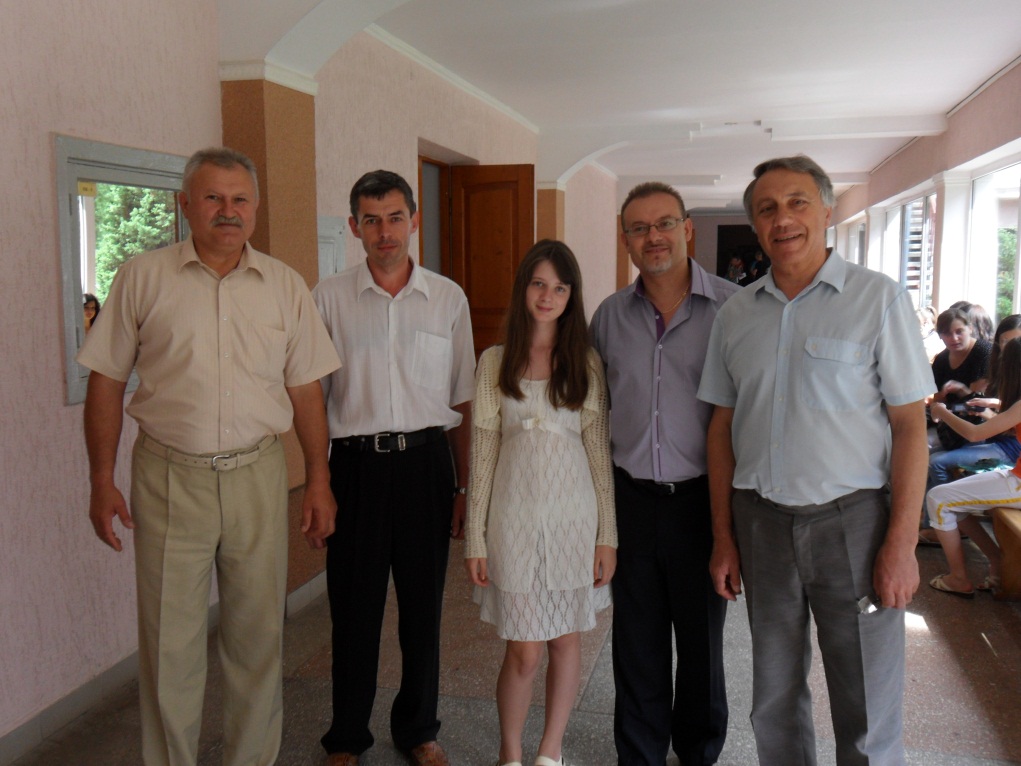 Робота Ковальчук Юлі “Майбутнє нашого міста – наше майбутнє” увійшла у трійку кращих проектів.
Велику допомогу у зростанні інтересу учнів до географії надає позакласна робота, апогеєм якої є тиждень  географії.
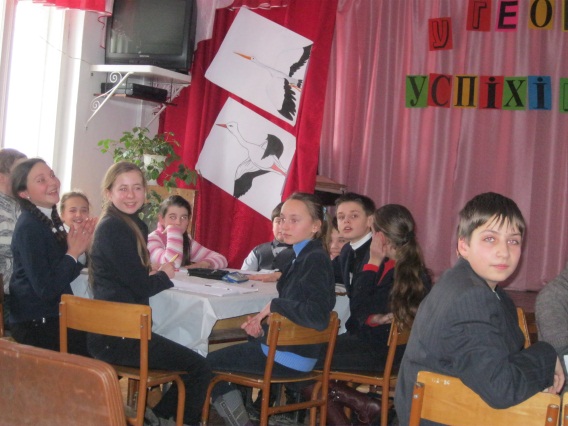 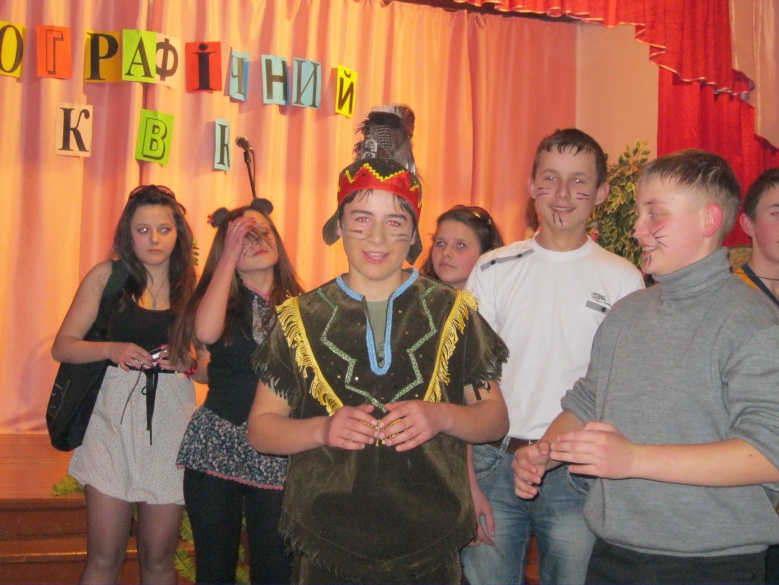 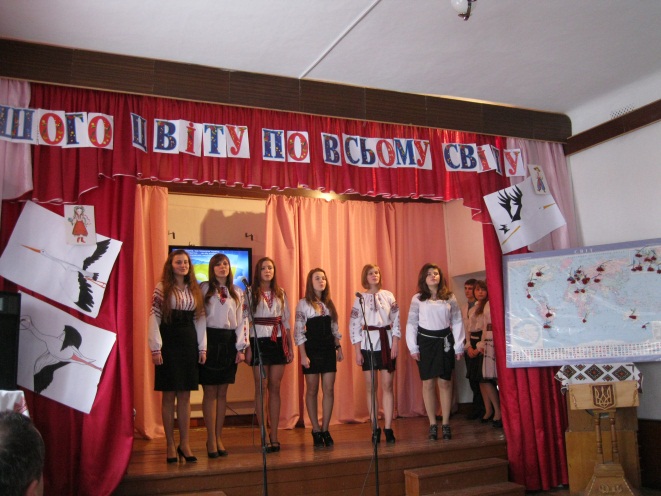 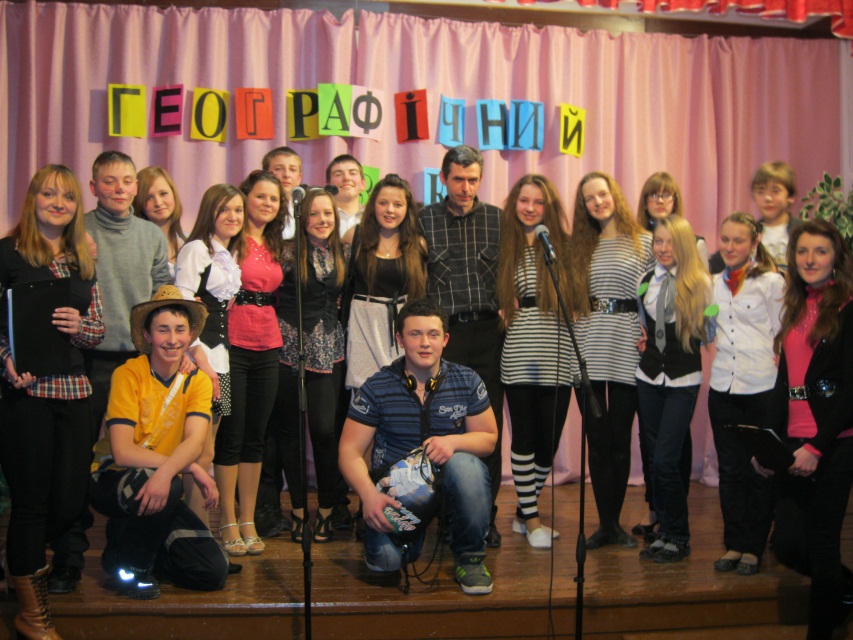 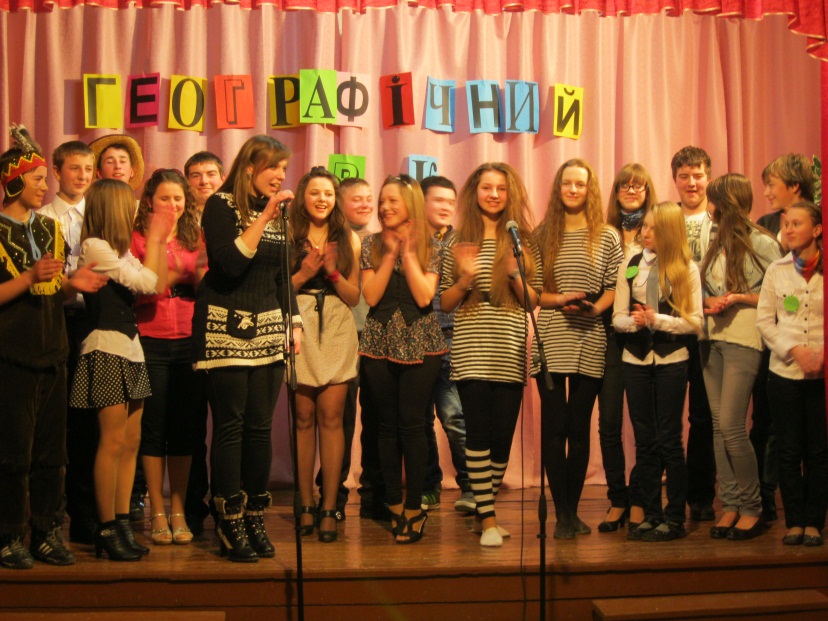 Туристсько- краєзнавча робота Щорічно учні нашої школи беруть активну участь у туристичних змаганнях.
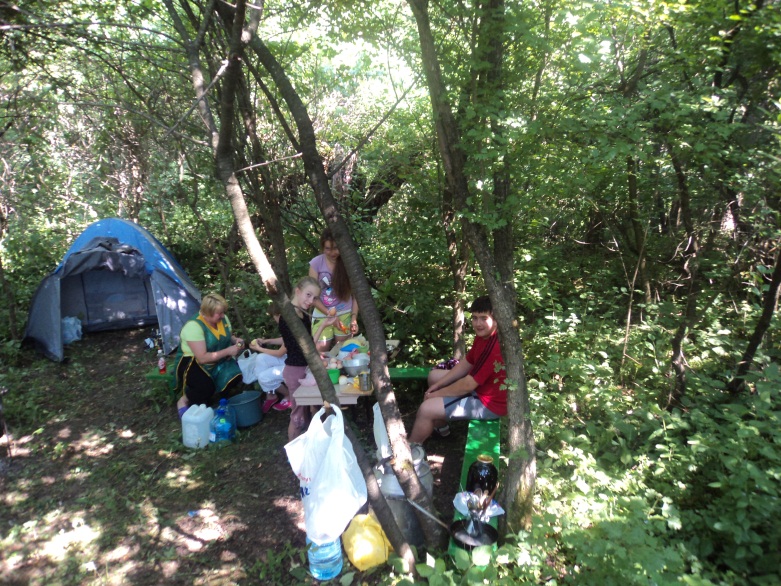 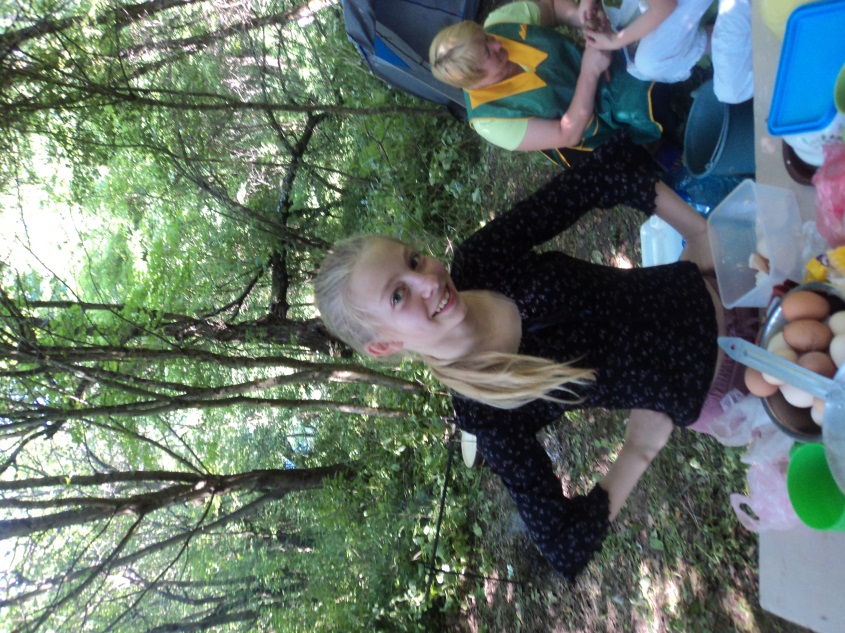 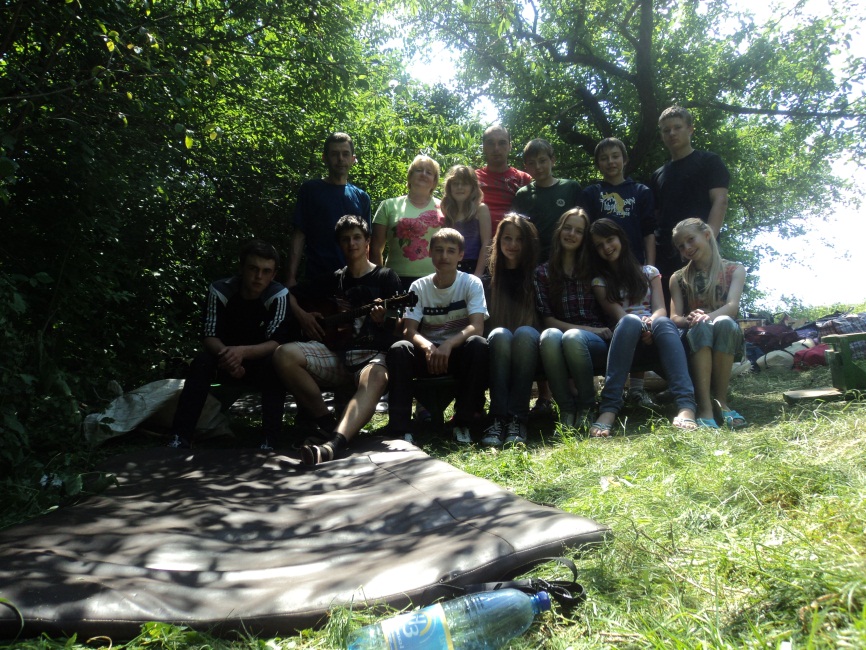 Я – вчитель, і зі мною -  діти.Чи можна цій ідилії, мій друже, не радіти?
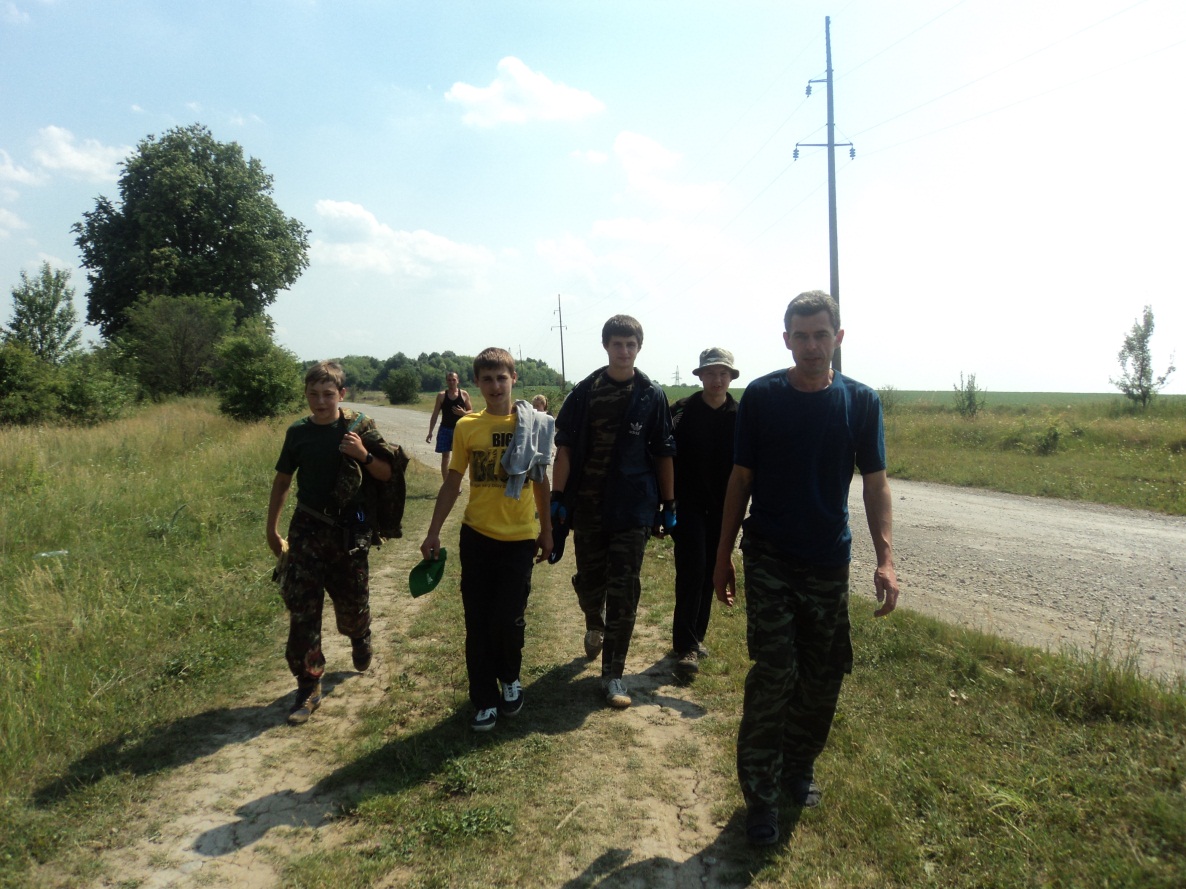 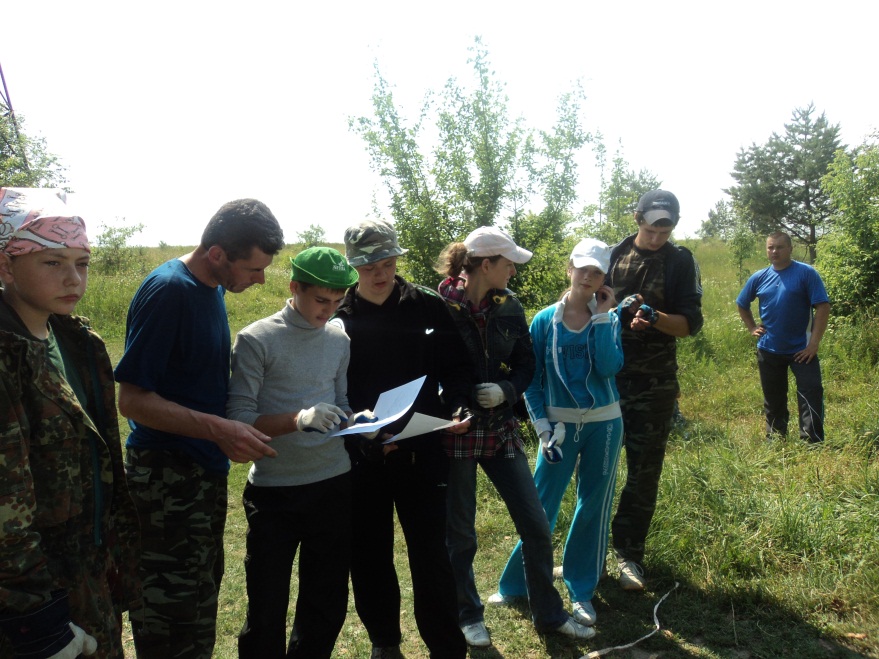 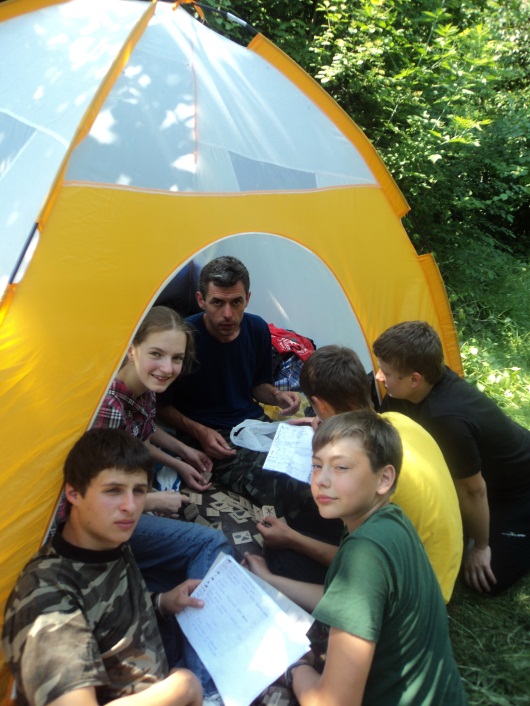 Методичні напрацювання:
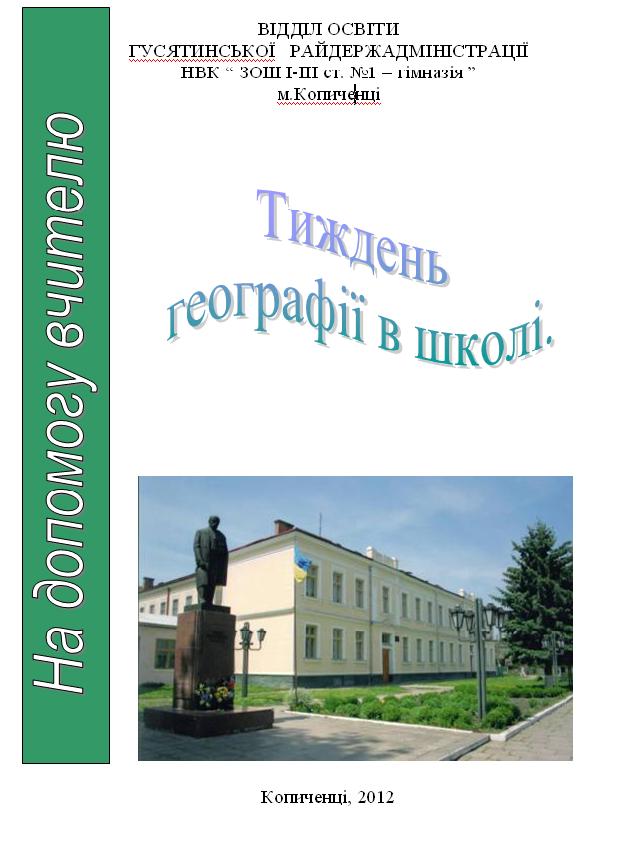 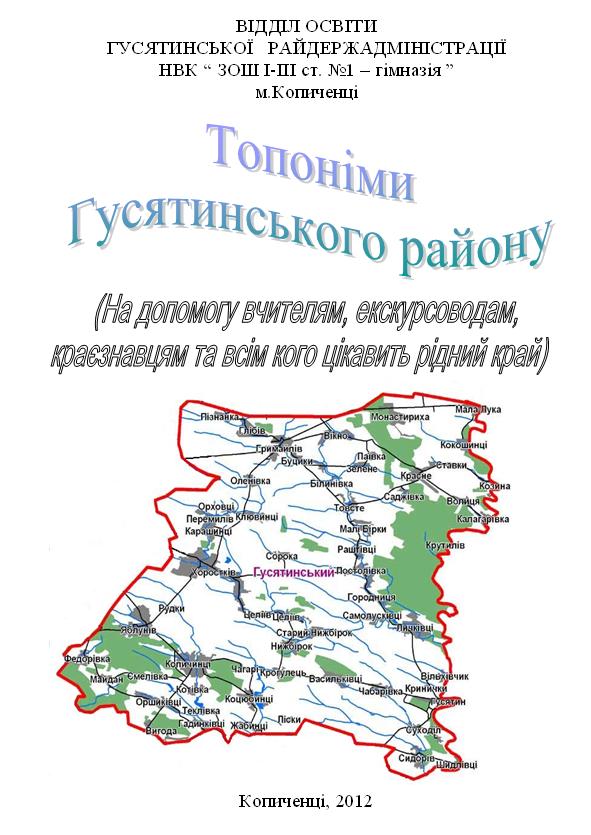 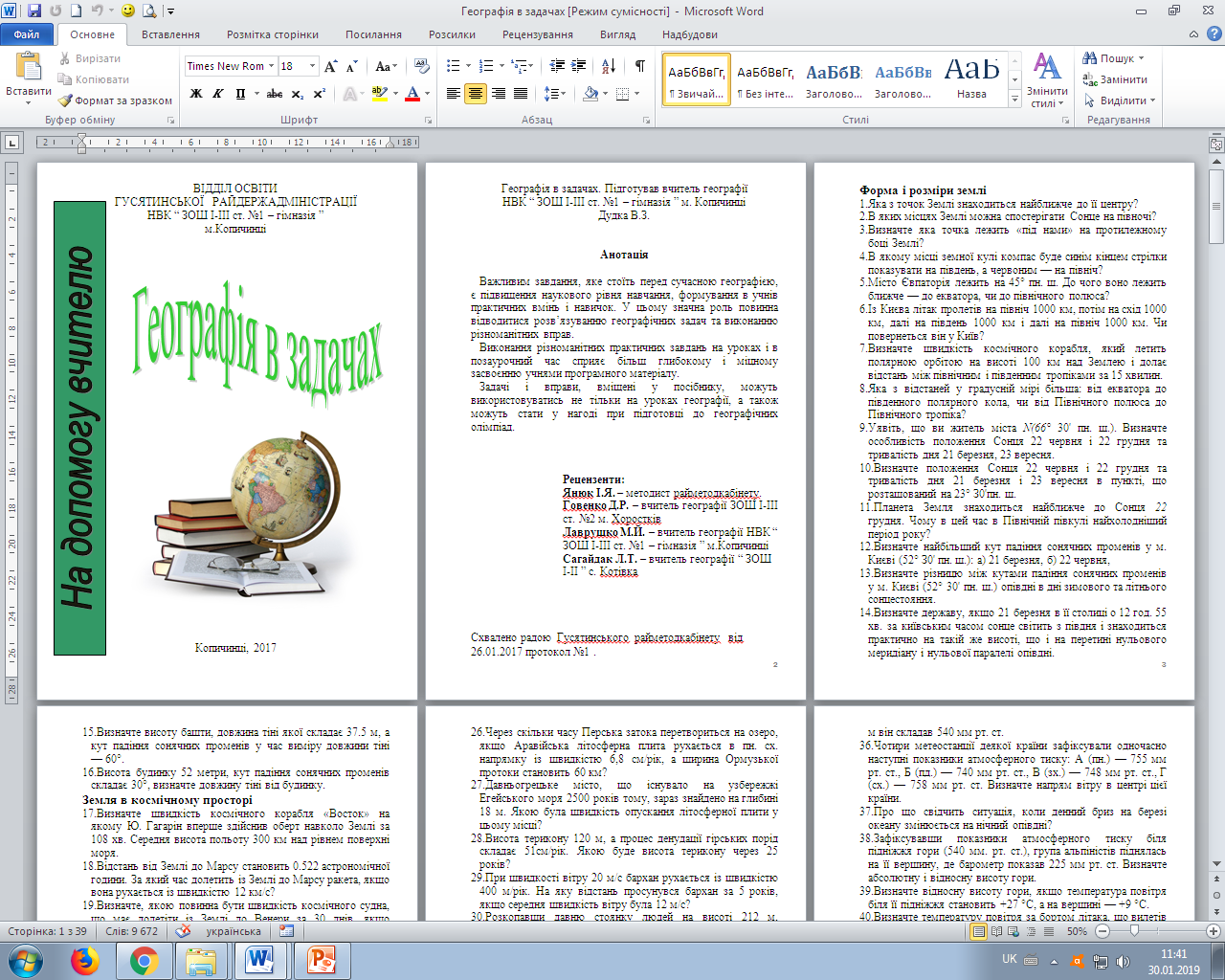 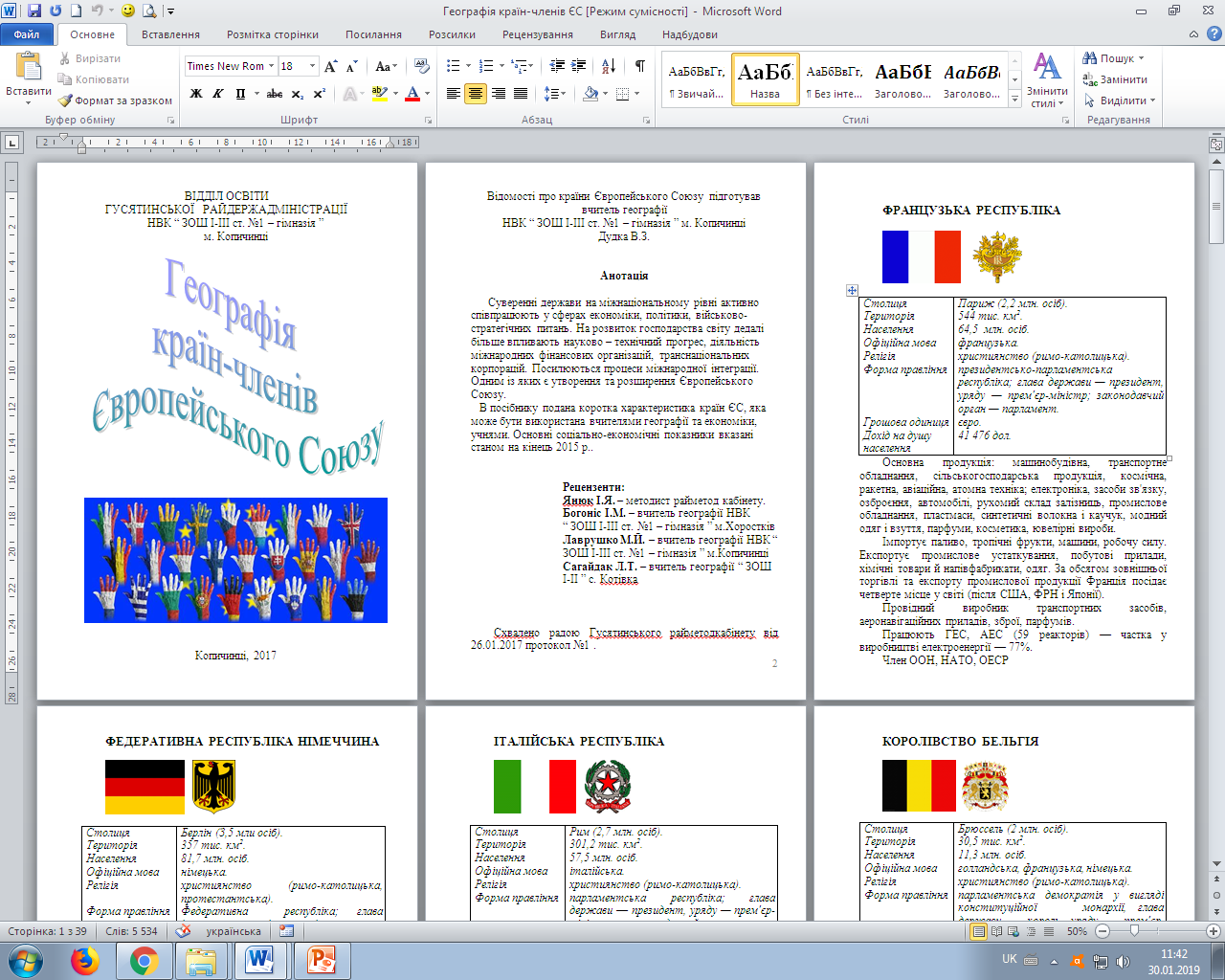 “Україно моя! Чисті хвилі ланів, голубінь легкокрила…”На своїх уроках виховую учнів так щоб вони любили, шанували і оберігали свою рідну землю, свій народ, ім’я яким: Україна! Українці!
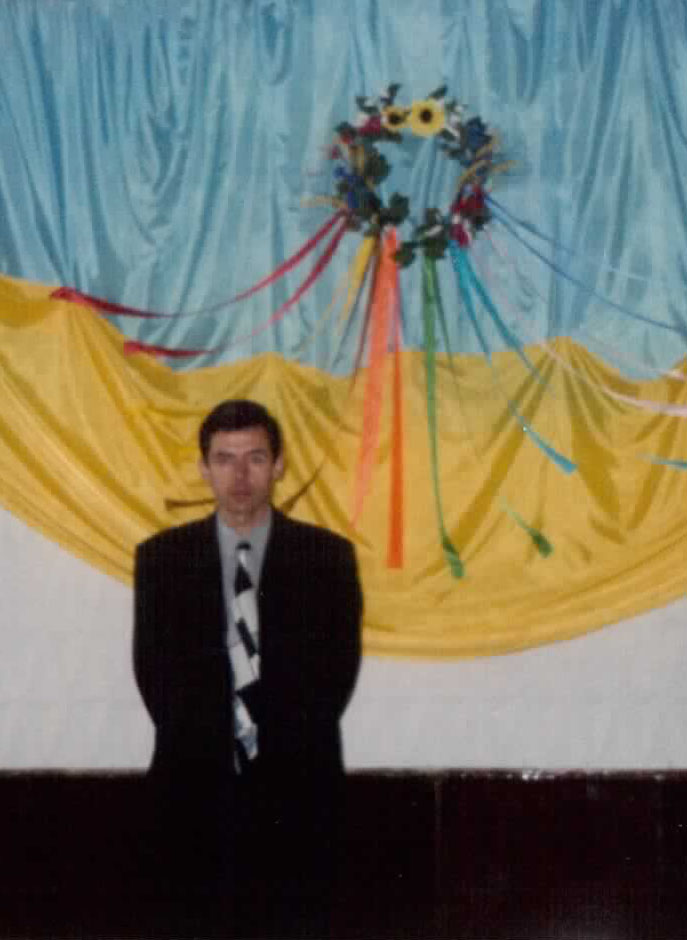